Compact Muon Solenoid Detector (CMS) & The Token Bit Manager (TBM)
Alex Armstrong & Wyatt Behn 
Mentor: Dr. Andrew Ivanov
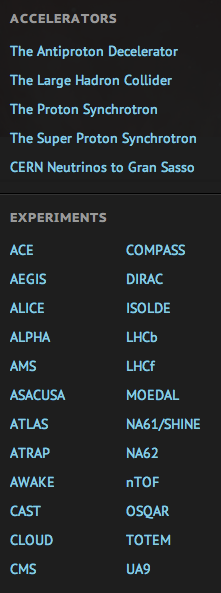 CERN
Conseil Européen pour la Recherche Nucléaire 
(European Council for Nuclear Research)
(1952)
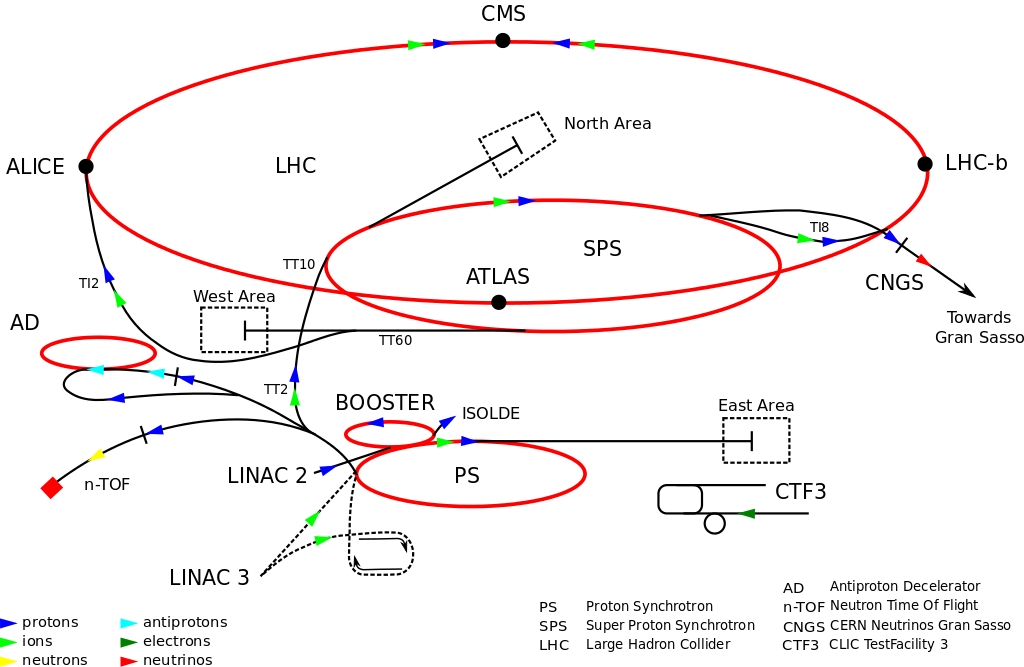 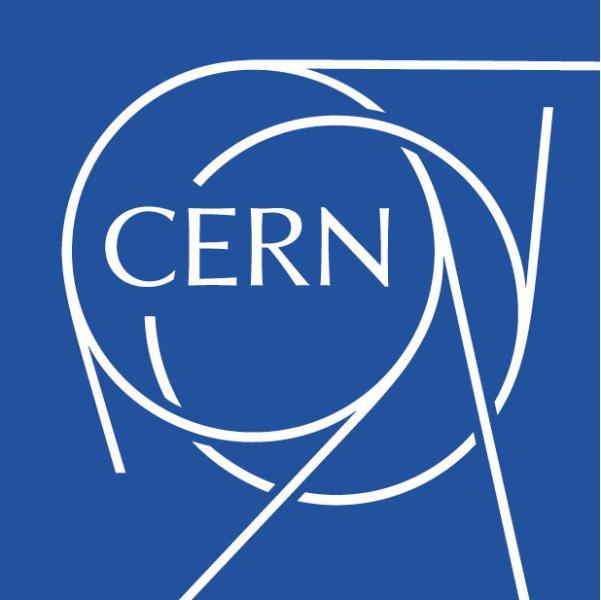 CERN -> LHC
Large Hadron Collider (2008)
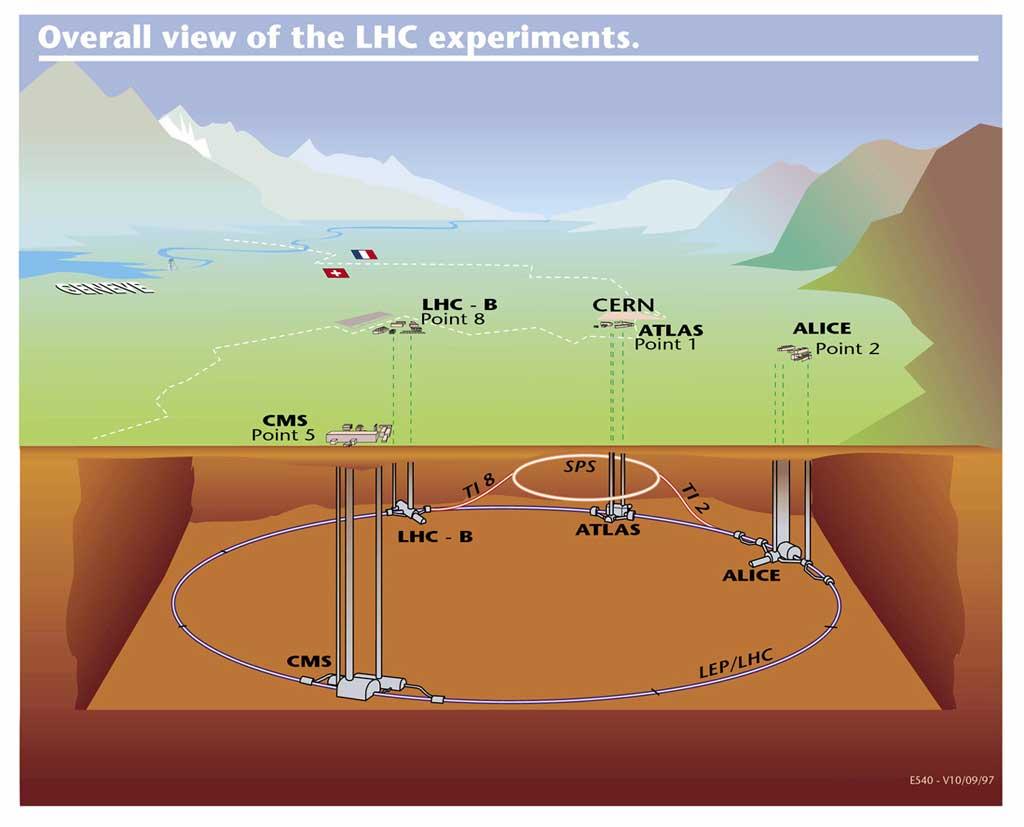 1) ATLAS
2) ALICE
3) LHCb
4) CMS
Two proton beams travel in opposite directions until collision in detectors
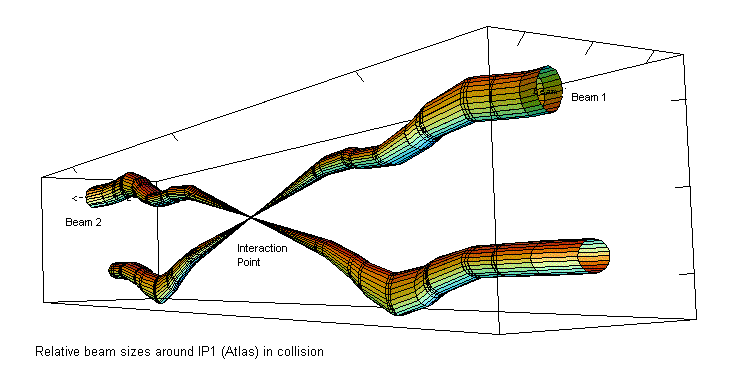 [Speaker Notes: 4 detectors]
CERN -> LHC -> CMS
Compact Muon Solenoid (2008)
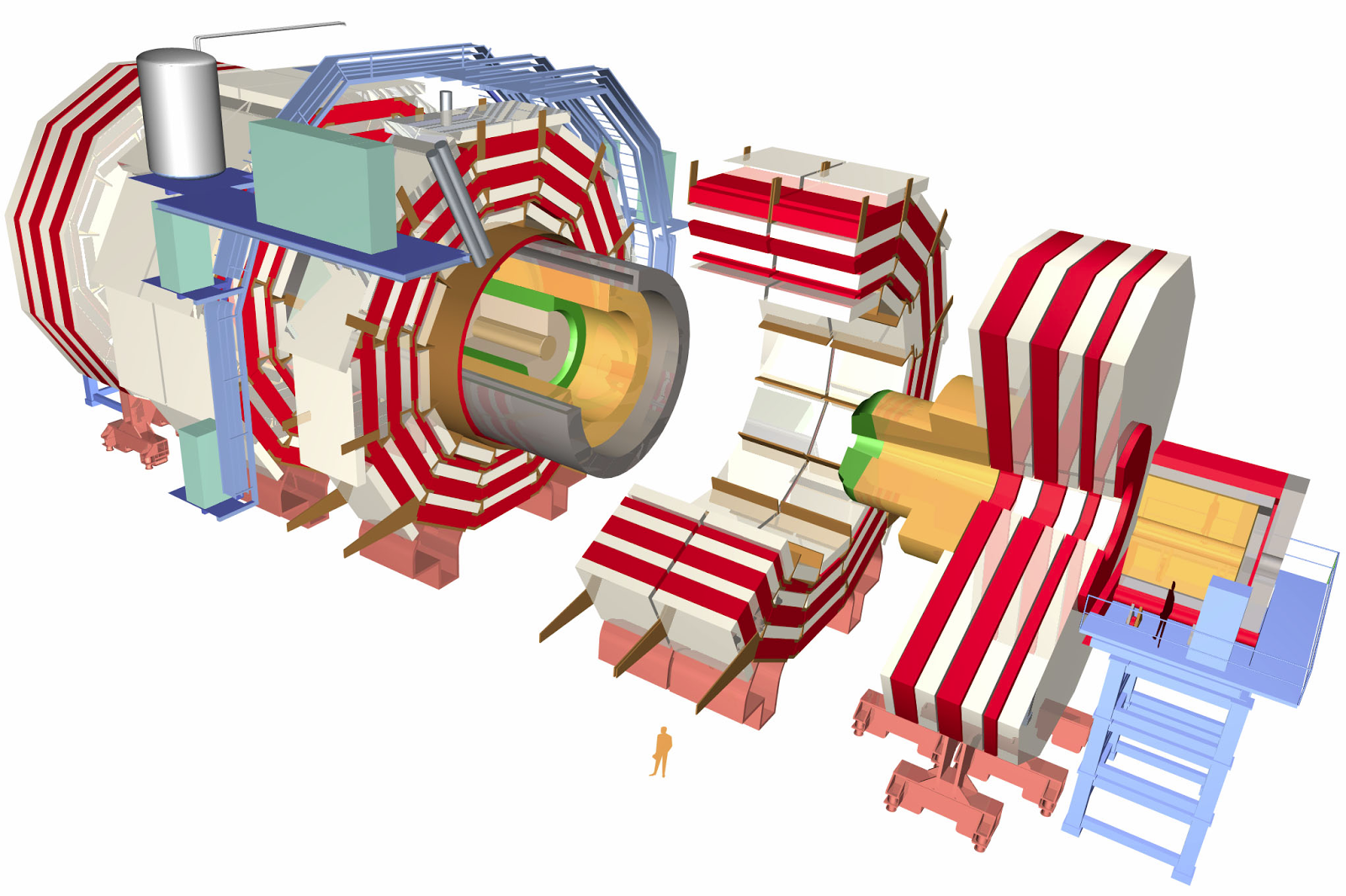 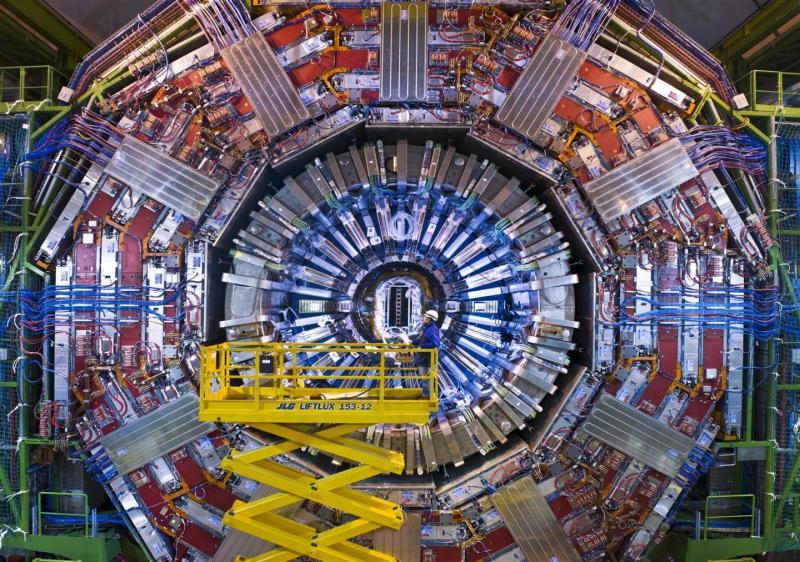 CMS Detector System
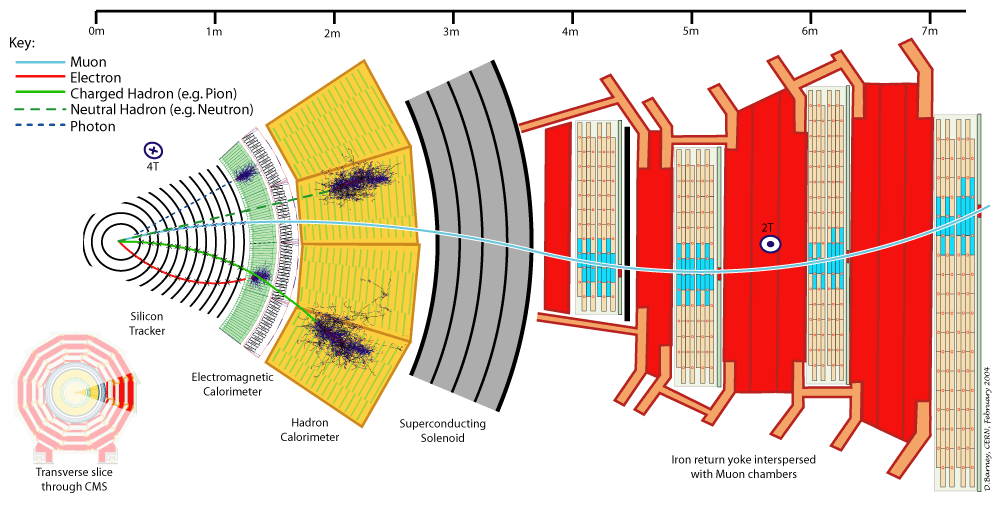 Inner Detectors
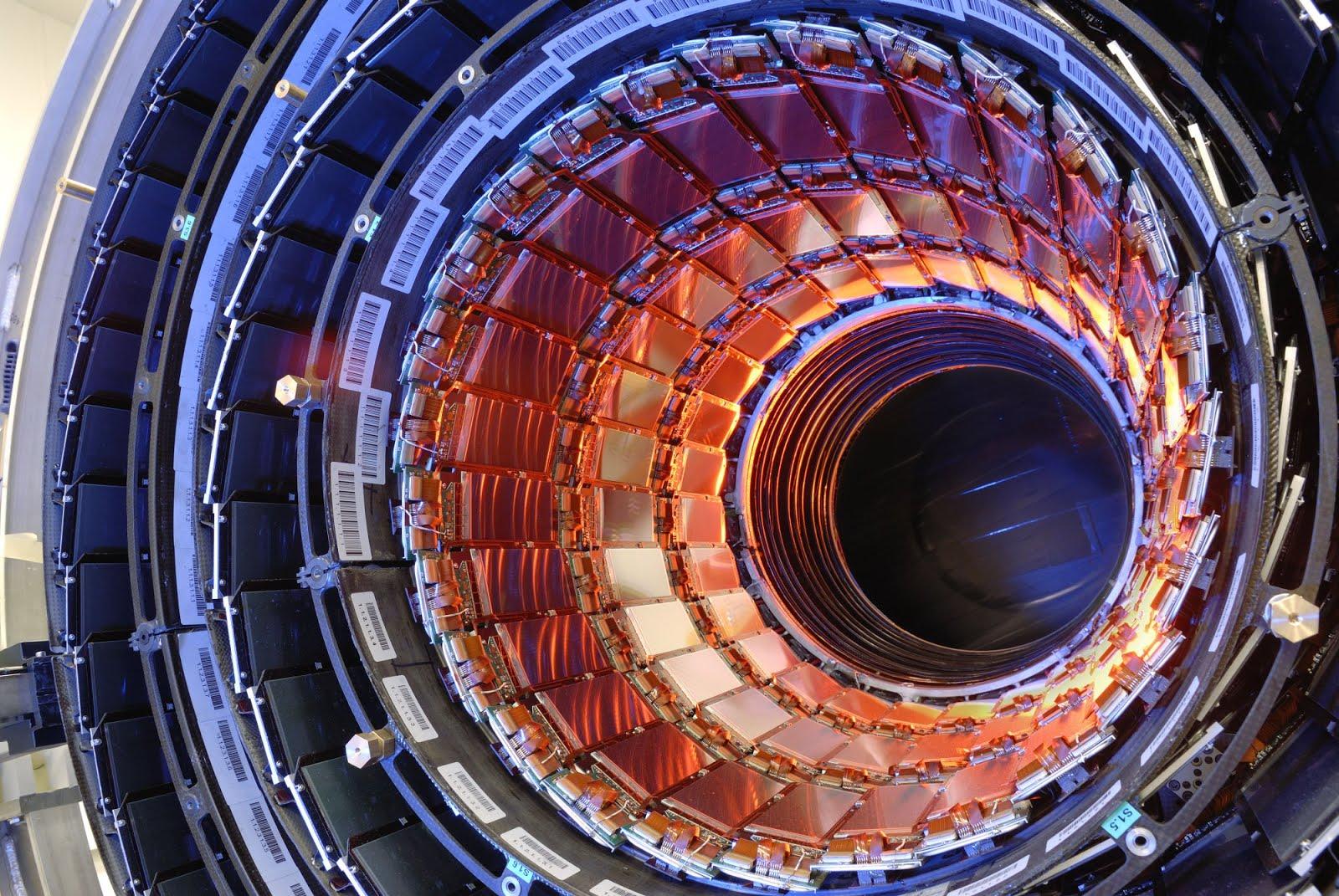 Silicon strip detectors in the inner tracking system detect position of particles at a given time
CMS Detector System
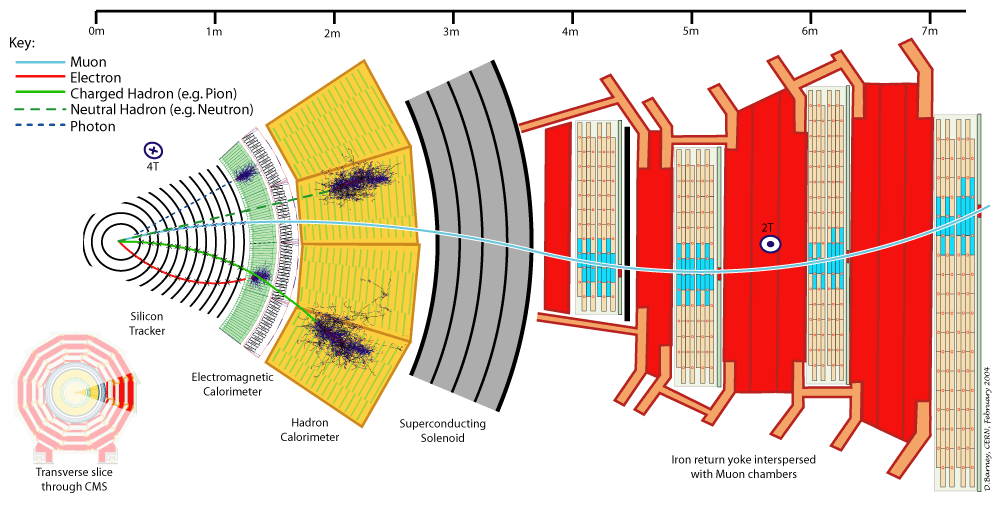 Electromagnetic Calorimeter (ECAL)
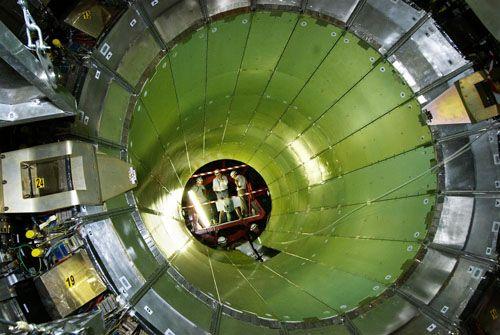 Lead tungstate crystals formed into supermodules measure energy of electrons and photons
CMS Detector System
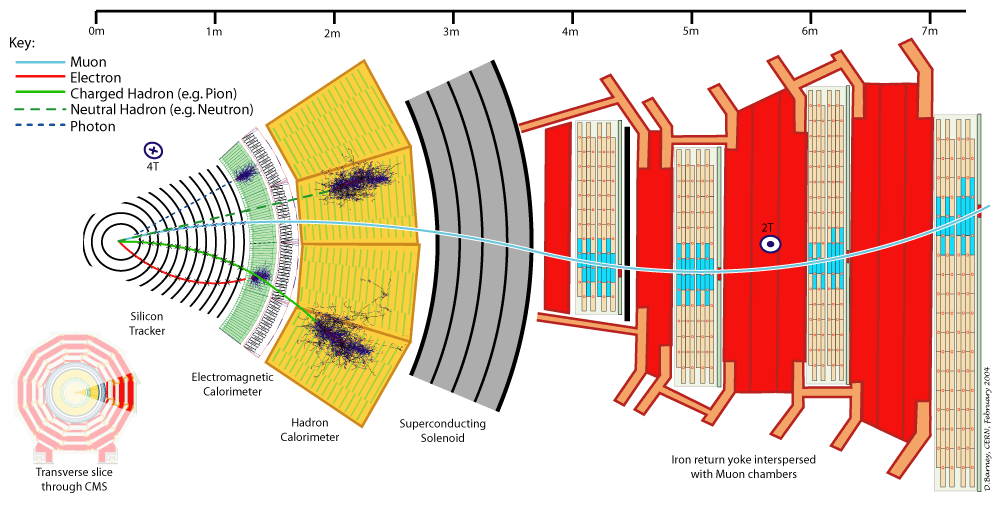 Hadron Calorimeter
Repeated layers of absorber plates (brass and steel) and active scintillating material detect neutral and charged hadrons
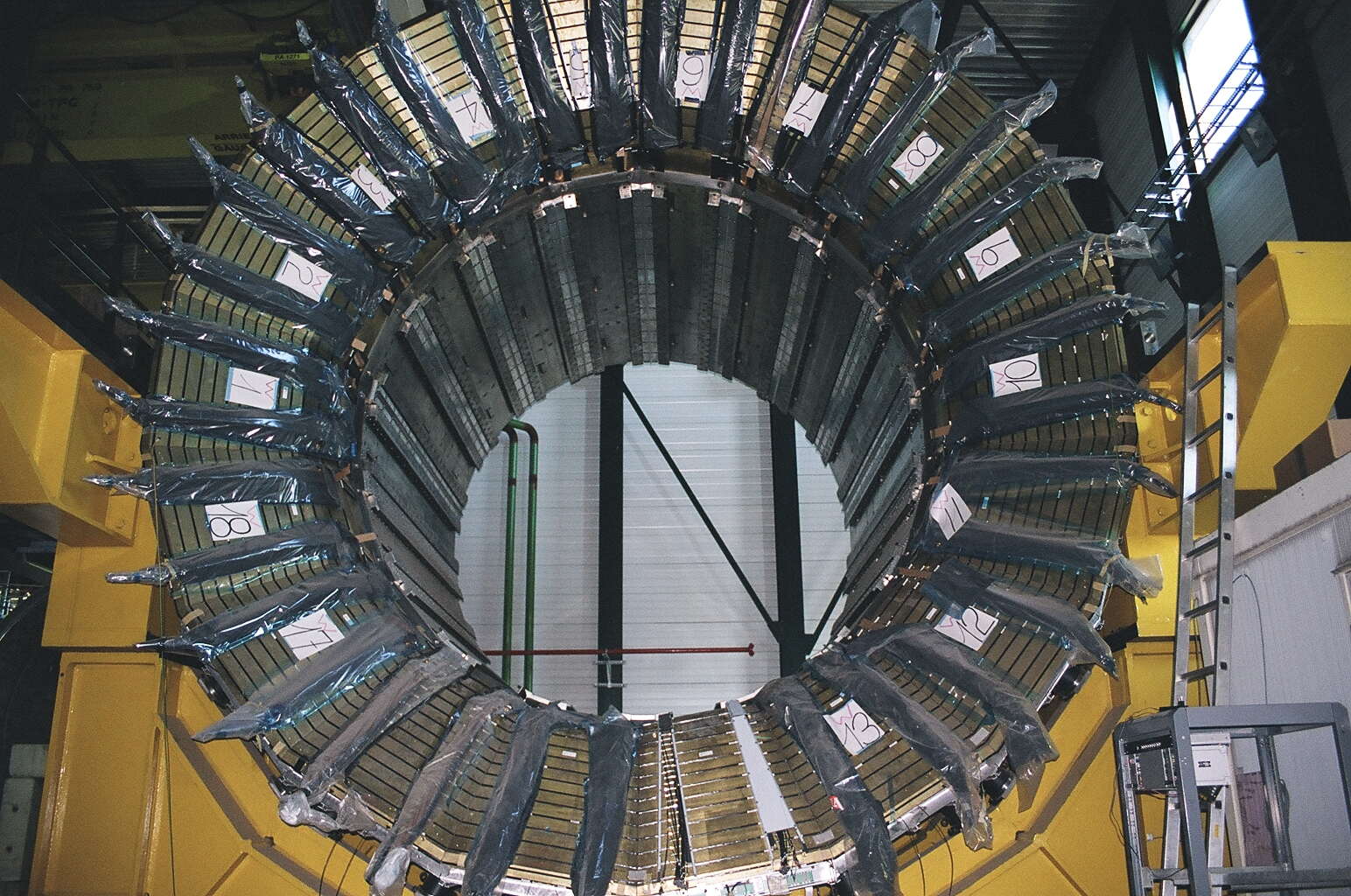 CMS Detector System
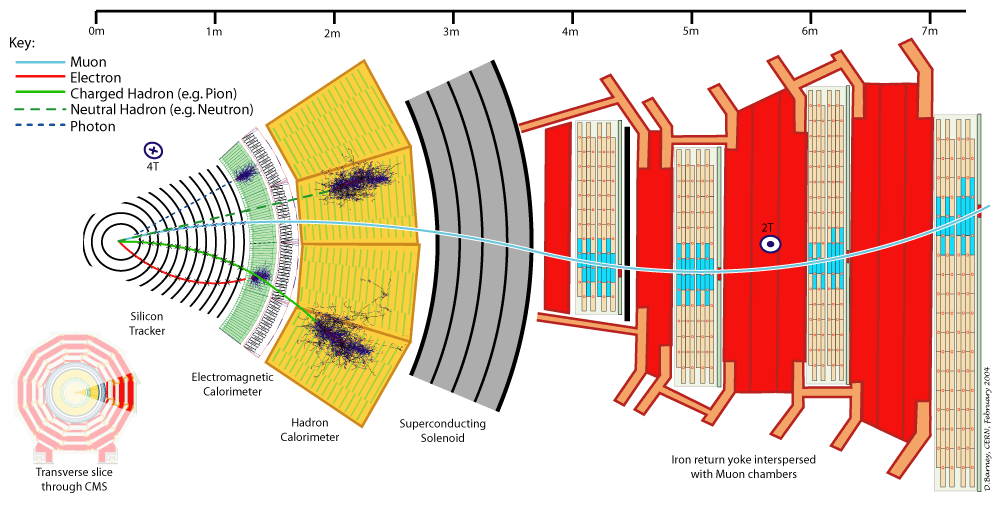 Muon Chambers
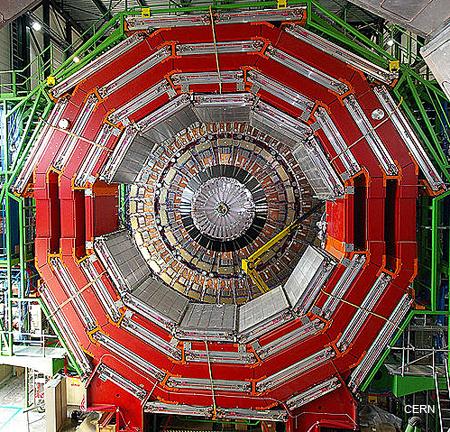 4 layers of muon detection stations interspersed with iron “return yoke” plates detect muons
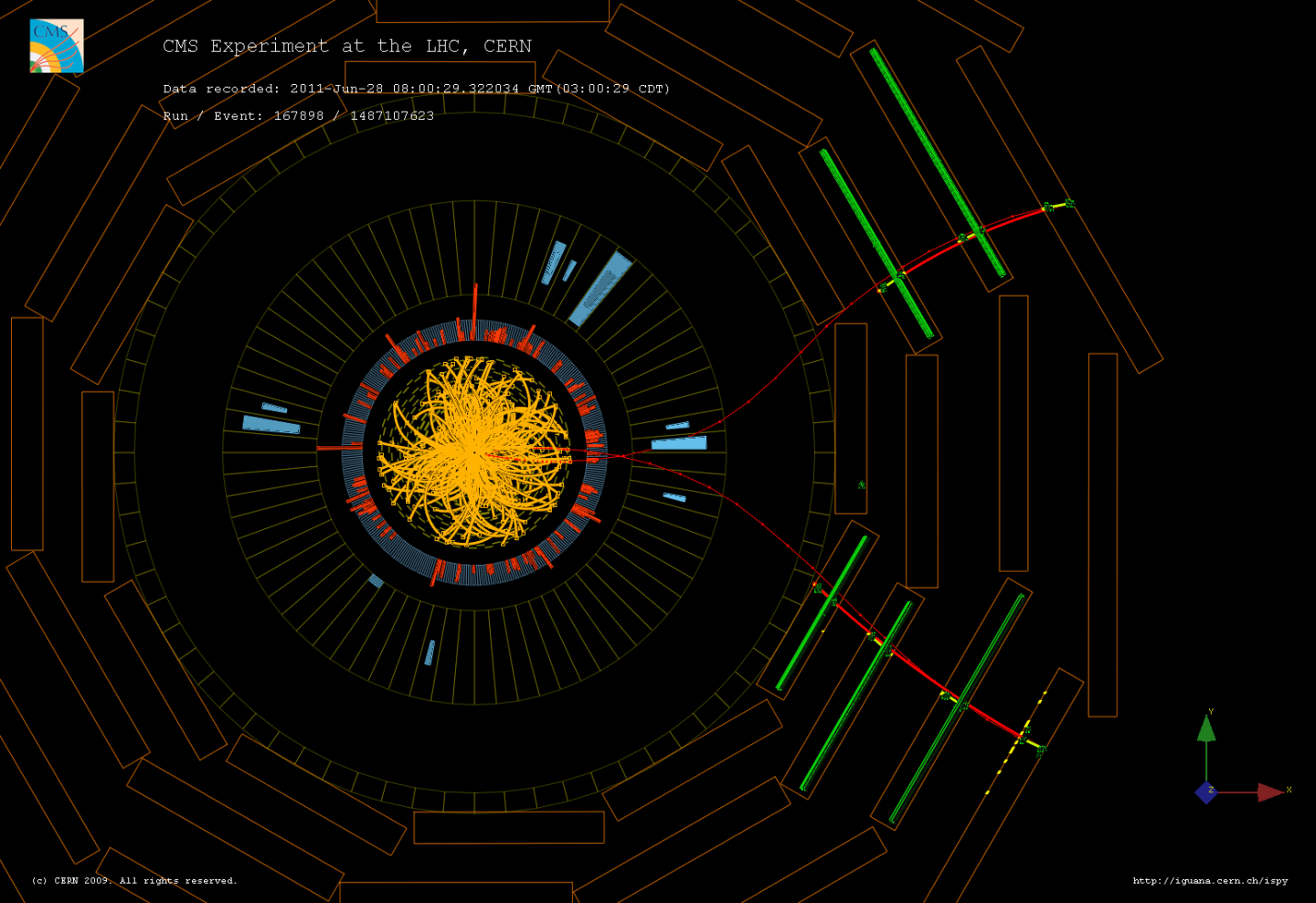 CMS Detector System
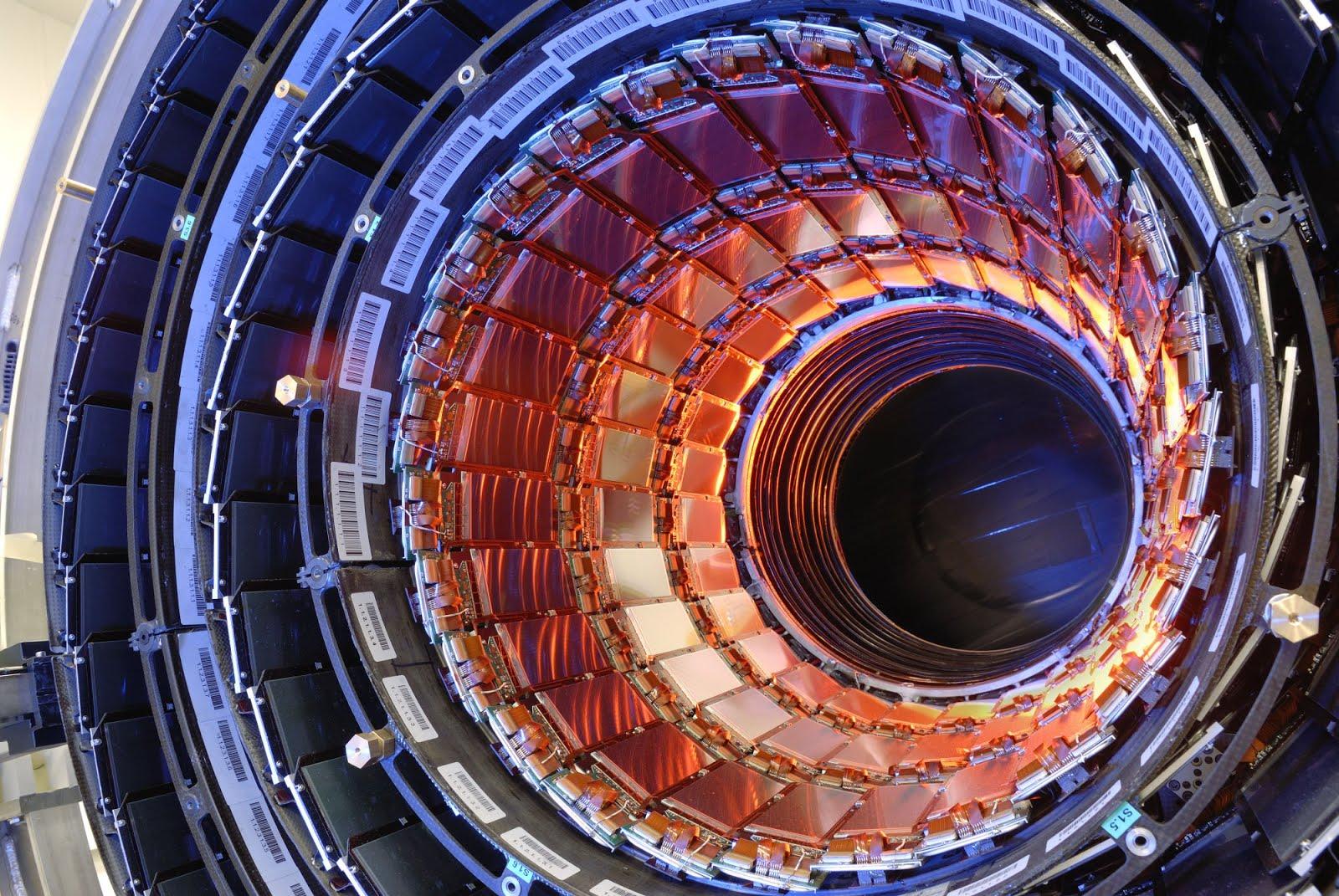 Inner Tracking System
Consists of 3 barrels of pixel detectors that amounts to a 4.4-10.2 cm radius tube
TBM
ROCs
[This picture displays a TBM connected to 16 ROC (read out chips)]
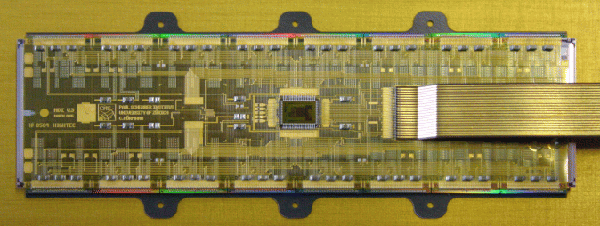 [Speaker Notes: The TBM itself mediates the ROCs and using a token pass to limit error and input bytes.]
More Inner Tracking
The Inner Tracking Detector has 66 million pixels

The whole system is 
cooled to -200 C

Each silicon sensor 
is only 150 x 100 μm 
(about 2 hair widths)
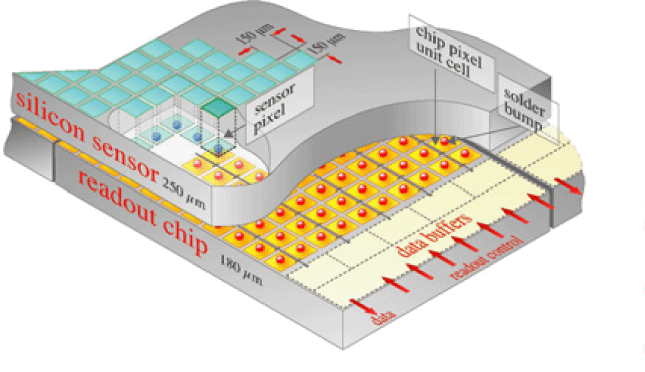 [Speaker Notes: The cooling system runs through the layers between the pixel sheets.]
Problems
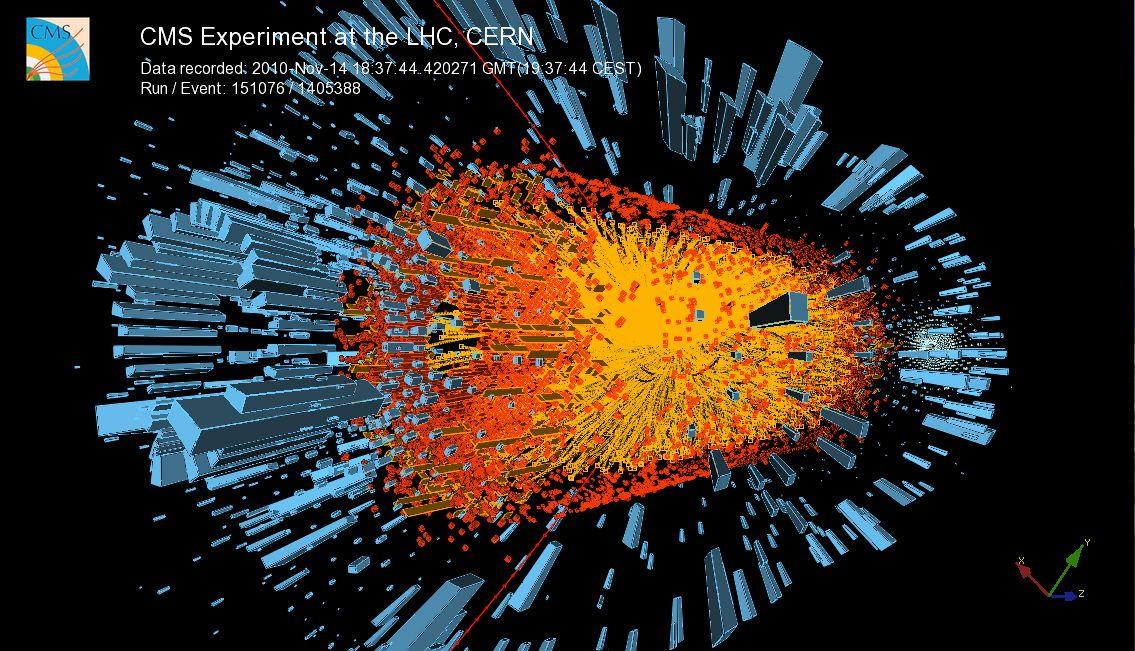 Problems
1)  SO MUCH DATA! - 40 terabytes/second
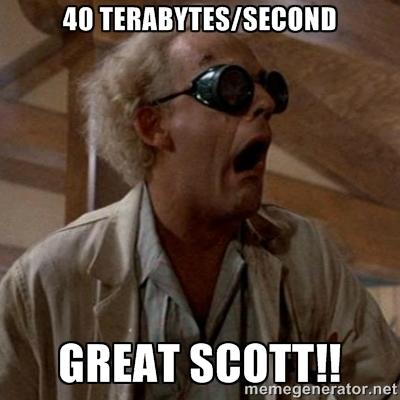 Level 1 Trigger System - L1T (3500ns latency) 
Higher level trigger - HLT
2)  High Collision Rate - 40 MHz (25ns gap)
Buffer zones in ROCs and high time resolution
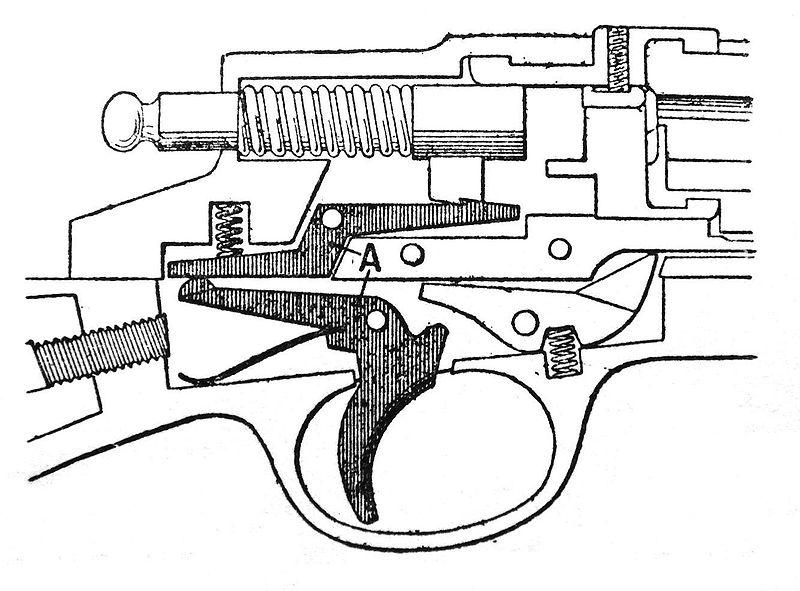 Level 1 Trigger
Completely Automatic - No Software
Selects ~1/10,000 hits
The whole system is the trigger
1) Detection by Calorimeter and Muon Chambers
2) Hardware analysis selects desirable events
3) Acceptance/rejection message sent to TBM
4) TBM sends message to ROC to collect or discard
5) Collected messages are sent downstream
[Speaker Notes: 1) Trigger makes you think of a trigger on a gun or a trigger to detonate something. The trigger here is the entire system and serves a similar function because when an event demonstrates certain desired characteristics, the system triggers an acceptance or rejection procedure that allows the data to be passed through to back-end electronics or to be dumped. To make things more confusing, the trigger can also refer to the signal being sent or any element of the overall system involved in the selection process.
2) Calorimeter measures energy while Muon chambers detect track patterns]
What We’re Doing/Specifics
Presently, working on understanding the code used for testing the TBM chips (VC++)

Using Cascade software for controlling the testing station

Understanding how the TBM interacts and functions as part of the detector system
The Testing Software/Code
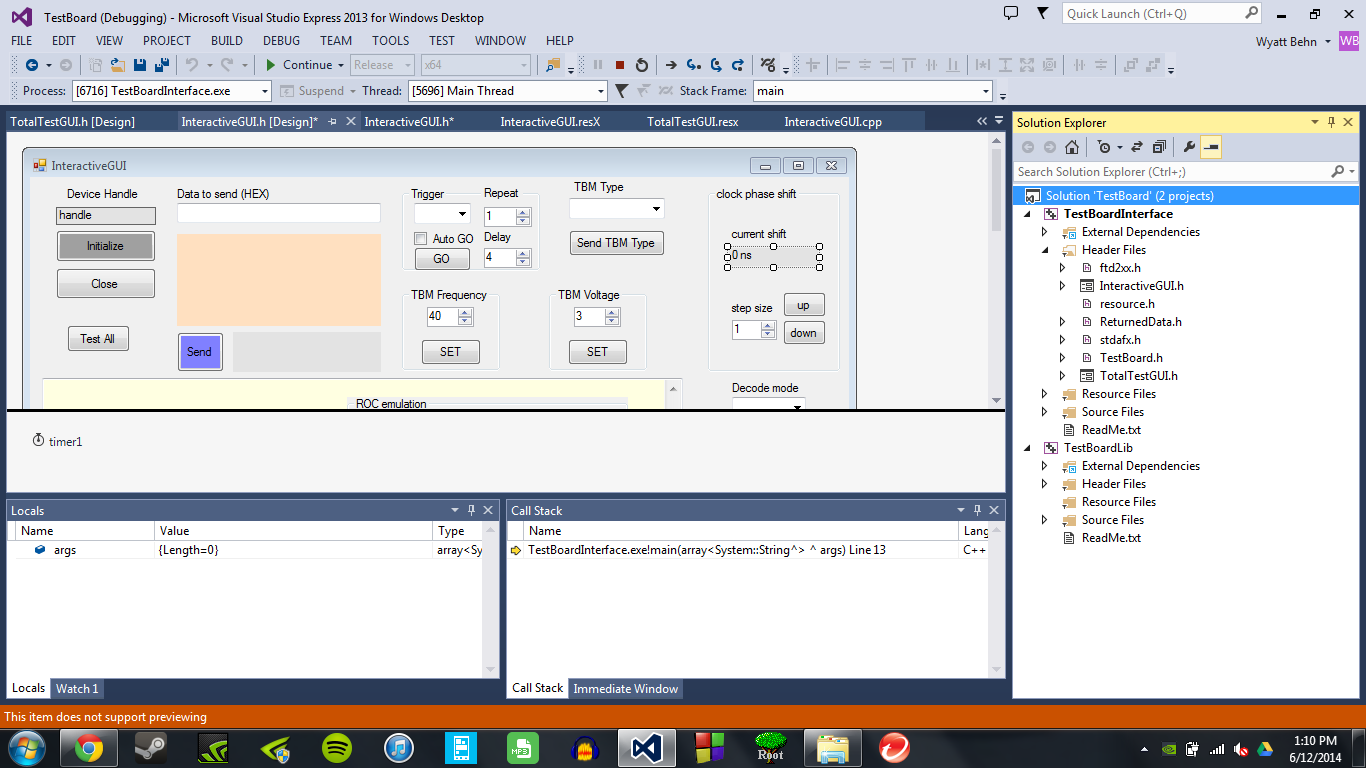 Interface Header
GUI Headers
Reference Library for Code
[Speaker Notes: The code consists of two main parts: the headers for the interface and the resource library. The interface headers contain all the GUI and interactive parts, as well as the output stream to display. The library contains the references that allow for voltages and other tests to be inputted into the test board and interprets the responses from the TBM to be outputted and declared a pass or fail.]
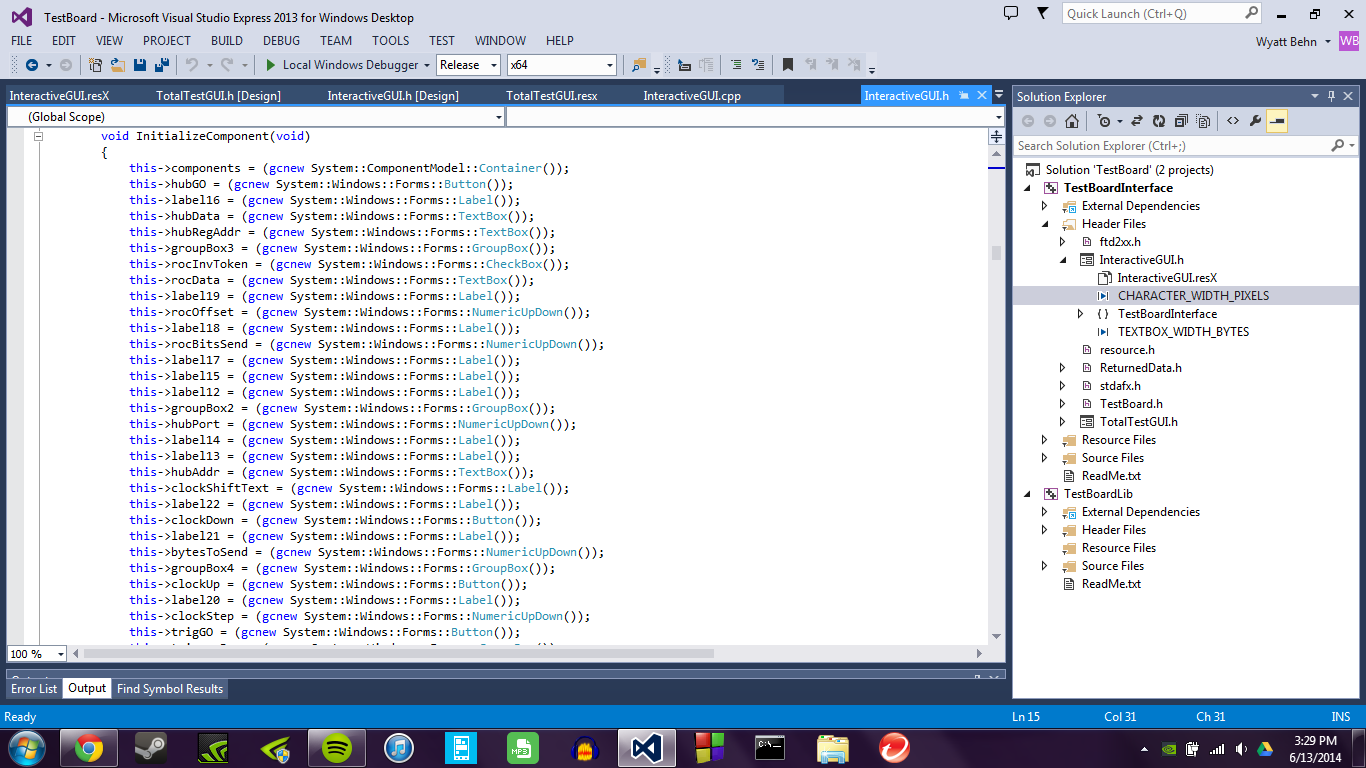 [Speaker Notes: There is a lot of code...]
Hardware & Calibration
Using Cascade Probe Station and Nucleus 3.2 Interactive Software
The stage (or chuck) moves freely beneath a stationary testing board that contains a probing zone
The wafer is placed on the chuck and raised up to the board to make a connection and run tests (Note: Only 50 μm of freeplay are allowed when making connection)
Some issues with the chuck being unbalanced could lead to crashing the probe
The Probing Station
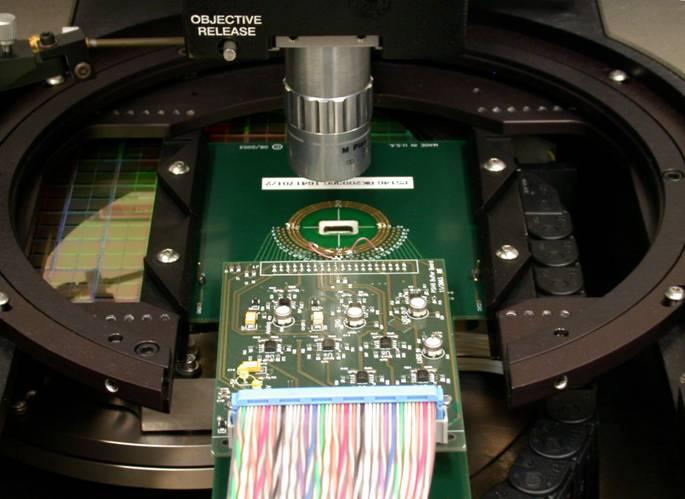 The test board floats above a free moving stage.

The microscope is placed above for navigation.
Current Group Problem
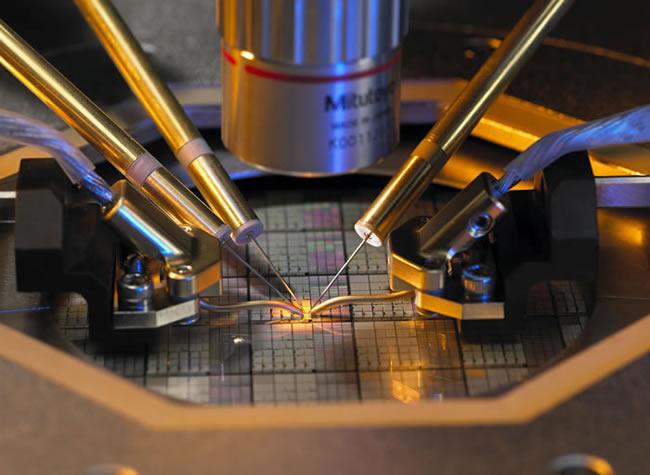 Unstable electronic connection between TBM chip and probe
Our Endgame
Have a fully automated way of testing each wafer, and each unique version of TBM chip, with an automatic data output (pass/fail) identifying individual TBMs

Alternatively, an efficient way to test all TBMs on each wafer so we at least know if they work as designed
Why CMS is Important
CMS is one of the proposals for a more powerful detector at the Large Hadron Collider (LHC)

It will be able to handle higher-energy collisions (greater luminosity) with more accuracy and be able to reduce the data stream to a manageable load
Wyatt’s Quandaries
How do the calorimeters and other detectors work in tandem with the TBM to reduce the data?

Theoretically, what are we interested in seeing? More particles, or reinforcement? More about the particles and interactions in question.

Using ROOT to analyze actual data/making pretty graphs.
Alex’s Goals of Understanding
- The testing code 
- TBM Chip design
- ROOT 
- Top Quark Research